Les projets européens en garantie de la qualité: de nouvelles approches pour les systèmes d’enseignement supérieur dans les pays en transition
Lisa Bydanova, chargée de programme au Centre international d’études pédagogiques de Sèvres (CIEP), chercheur-associé à l’Institut de l’éducation de l’Université de Bourgogne (IREDU)

27 novembre 2012, Bordeaux
La garantie de la qualité dans l’enseignement supérieur: 3 types d’impact
1) un moyen de développer la responsabilité individuelle et la démocratie;

2) un moyen d’améliorer la qualité et la capacité du système à évoluer dans le temps;

3) un moyen de renforcer le dialogue interne et externe.

… autant de défis pertinents pour les pays dont les systèmes d’enseignement supérieur ont été organisés dans le cadre d’une forte centralisation (Géorgie, Arménie, Syrie).
La garantie de la qualité dans l’enseignement supérieur: un moyen de développer la responsabilité individuelle et la démocratie
1) Les pratiques de la garantie de la qualité renvoient à la responsabilité individuelle de chacun des acteurs du système d’enseignement supérieur

… hors ces derniers ont du mal à s’en saisir pleinement car les pays gardent encore des traces des systèmes gouvernés à « l’ancienne » (approche top-down)

Il est pertinent de poursuivre les initiatives en ce sens.

Programme de jumelage institutionnel en Géorgie CEIBAL, 2009 – 2011; 1,1 million d’euros, financement de l’UE
Les projets européens en garantie de la qualité : de nouvelles approches pour les systèmes d’enseignement supérieur dans les pays en transition
Processus de Bologne : promotion de l’autonomie et de la responsabilité des acteurs face aux systèmes traditionnellement inscrits dans des schémas de gestion top-down
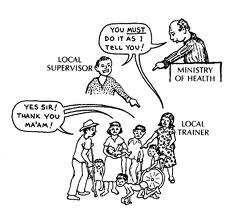 Higher education governance and national QA systems
Ministries
National policies
Citizen protection
La garantie de la qualité permet d’organiser les relations entre différents acteurs du système
Higher education institutions
Institutional autonomy
Agencies
Independence
Operational autonomy
Source: B. Curvale, CIEP, April 2012
La garantie de la qualité dans l’enseignement supérieur: un moyen d’améliorer la qualité et la capacité à évoluer
2) La garantie de la qualité n’est pas qu’un ensemble de procédures: évaluation interne, evaluation externe et évaluation des agences d’évaluation, …

… mais une approche qui vise à améliorer la qualité et la capacité du système à évoluer dans le temps, en mettant l’accent sur les objectifs

Il reste encore des progrès à faire.  Mieux comprendre la culture de la qualité.
La garantie de la qualité dans l’enseignement supérier: un moyen de renforcer le dialogue interne et externe
2) La garantie de la qualité est un moyen de promouvoir un meilleur dialogue entre acteurs de l’enseignement supérieur et de la société dans son ensemble,

… elle introduit de bonnes pratiques qui pourraient être transférées à d’autres domaines sociaux et économiques dans ces pays en transition.

Il est important de tenir compte de cet aspect dans la méthodologie des projets européens.

Programme Tempus PICQA en Arménie et en Géorgie, 2011 – 2013, 1,2 million d’euros, financement de l’UE
Savoir se saisir pleinement de l’autonomie et l’utiliser à bon escient

Le rôle du Ministère ?

Le rôle des établissements? 

Le rôle d’autres acteurs de l’enseignement supérieur ou/et de la société ?
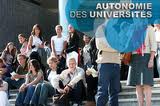 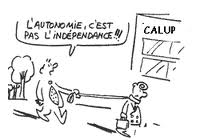